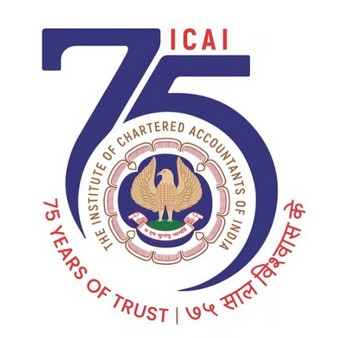 Oracle Fusion ERP

Unit 2 - OVERVIEW OF ACCOUNTING PACKAGES

INTEGRATED COURSE ON INFORMATION TECHNOLOGY AND SOFT SKILLS (ICITSS)
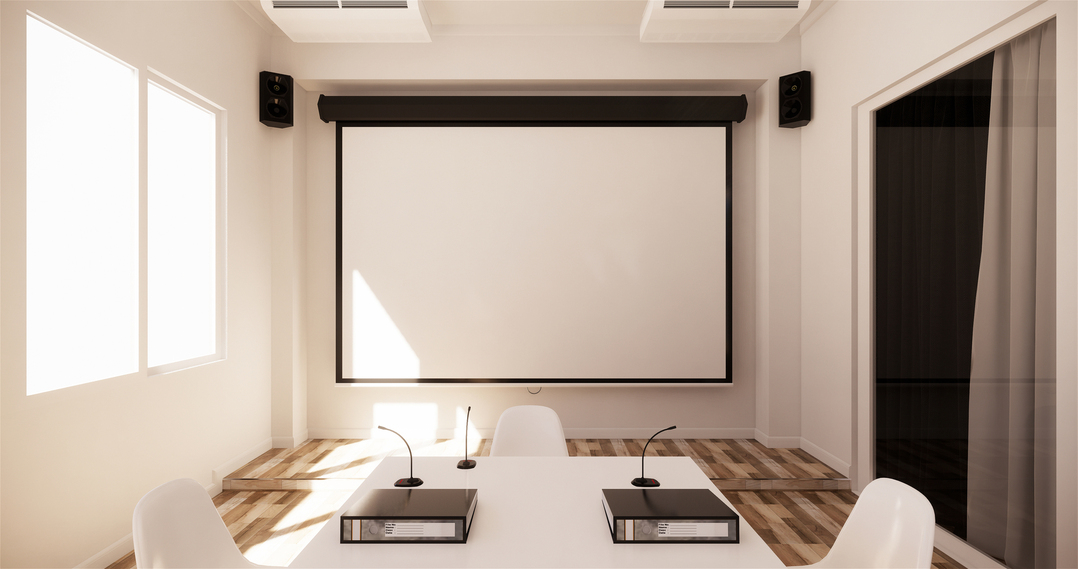 1. Introduction

2. Background

3. Key Concepts

4. Case Studies

5. Future Outlook

6. Conclusion
Table of Contents
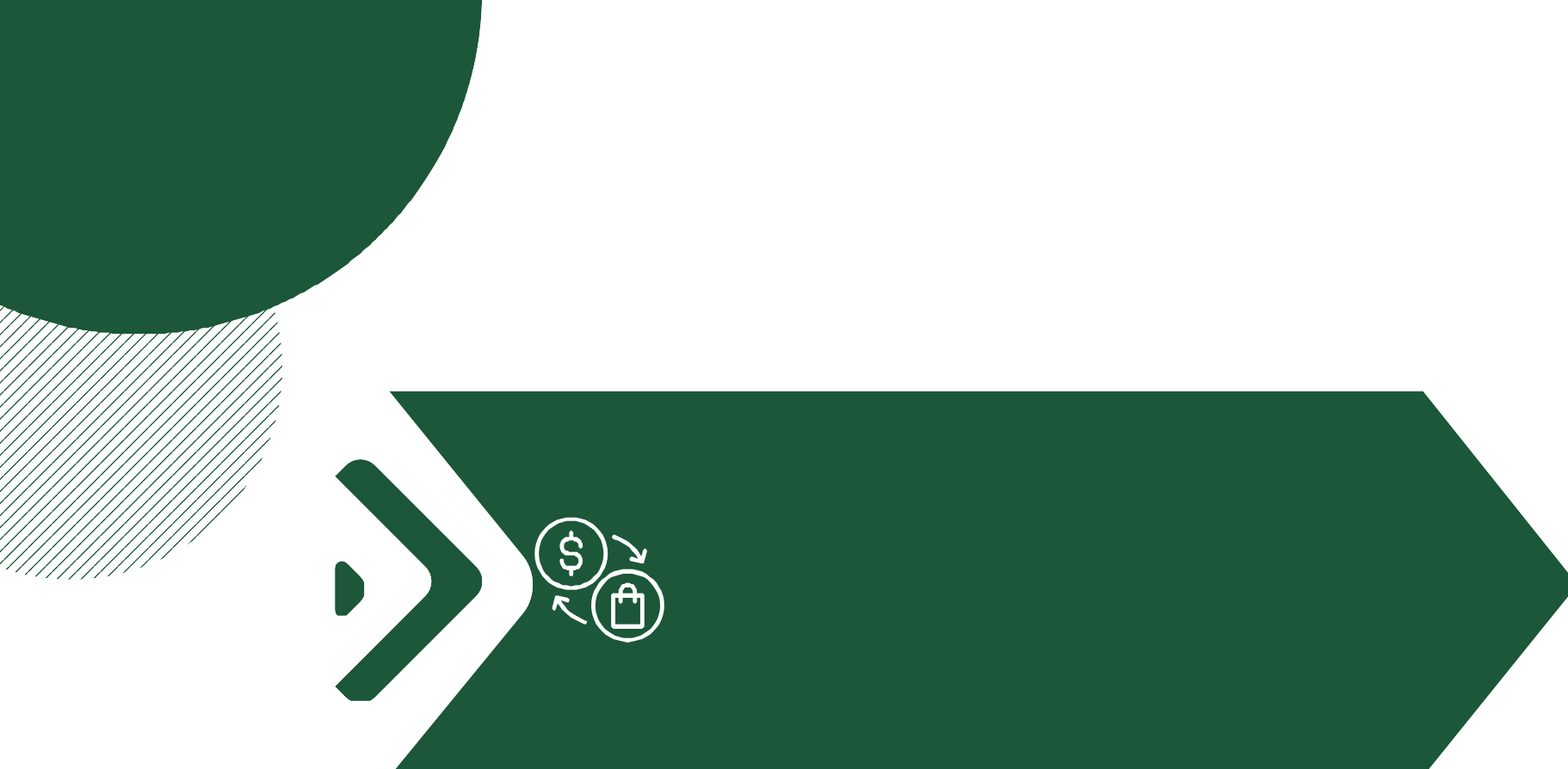 1. Introduction
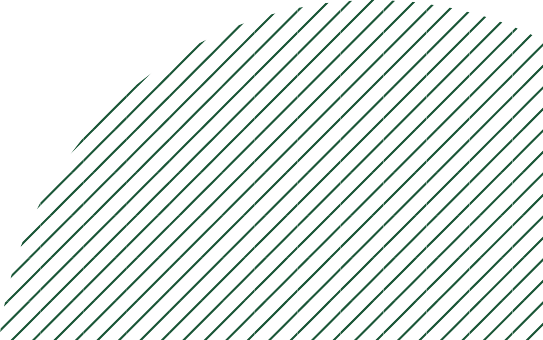 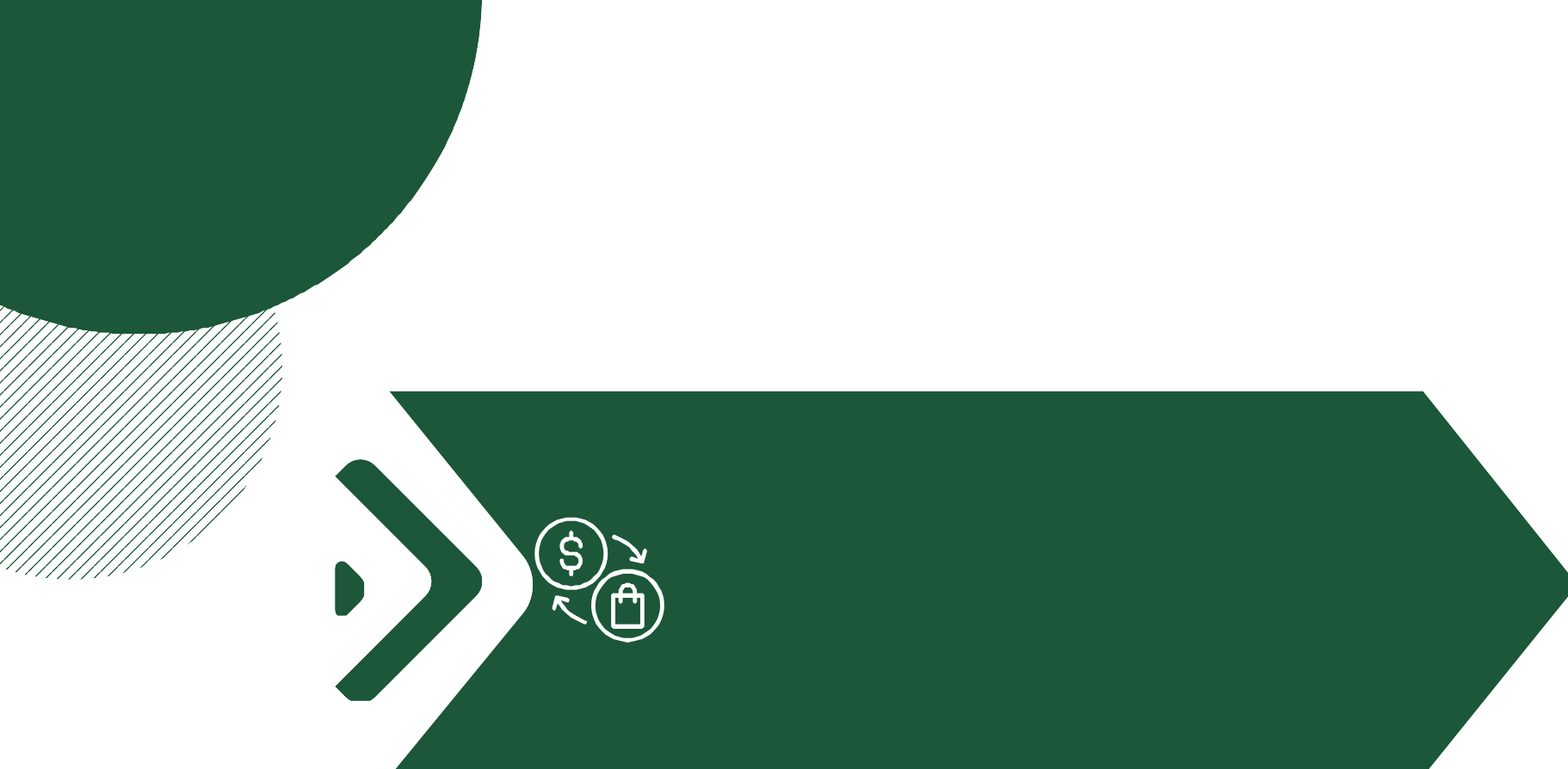 Introduction to Oracle Fusion ERP
In today's digital world, most companies rely on Enterprise Resource Planning (ERP) systems to manage their financial processes. 
Oracle Fusion ERP is a leading cloud-based ERP system widely adopted by businesses of all sizes. 
As a Chartered Accountant, understanding these systems and how to audit using these systems is crucial for ensuring the accuracy and integrity of financial statements.
•
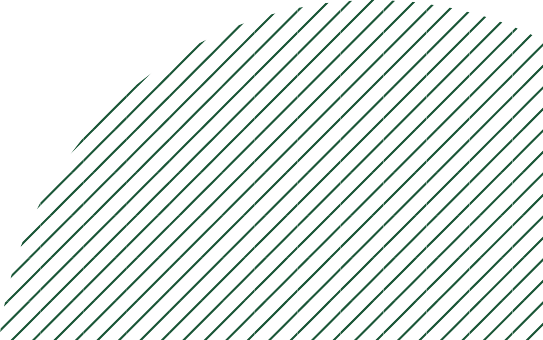 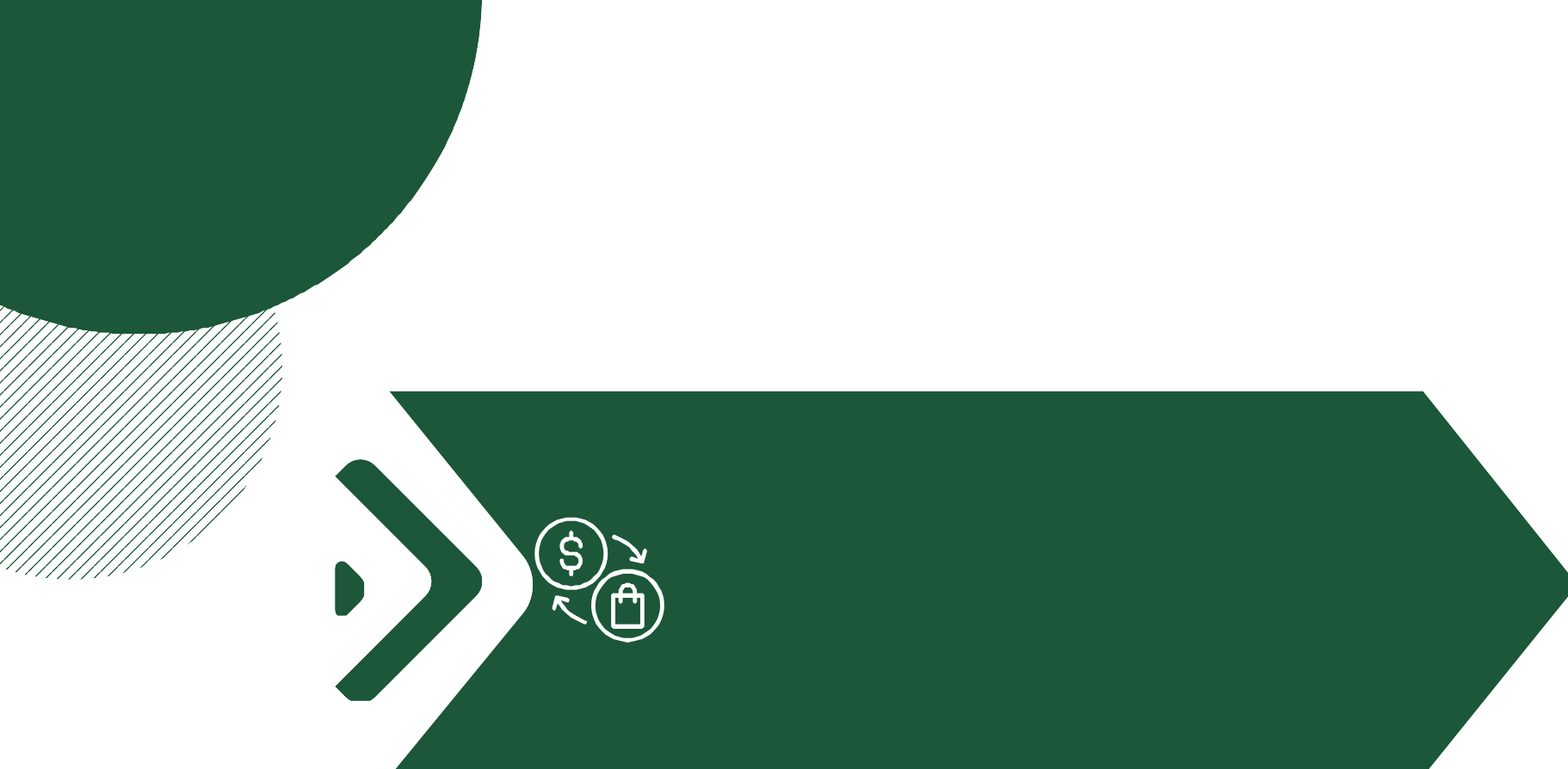 2. Background
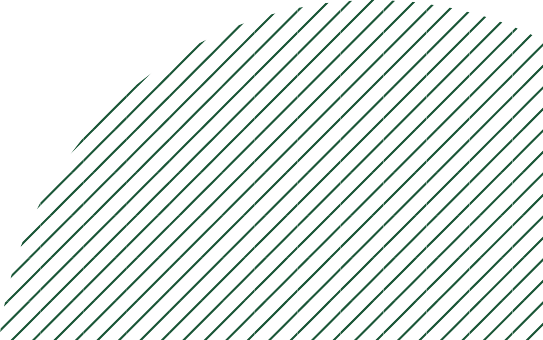 Oracle and Financial Process Automation

Oracle is a one of the leading provider of enterprise software solutions, including Oracle Fusion ERP, a cloud-based ERP system widely adopted by businesses for its robust financial management features. 
Oracle Fusion ERP automates and integrates key financial processes, streamlining tasks and improving data accuracy.
Focus on Audit Needs

This growing reliance on ERP systems necessitates specialized auditing skills to ensure the accuracy and integrity of financial data.
This presentation aims to equip CAs with a practical understanding of auditing financial business processes within Oracle Fusion ERP.
Background
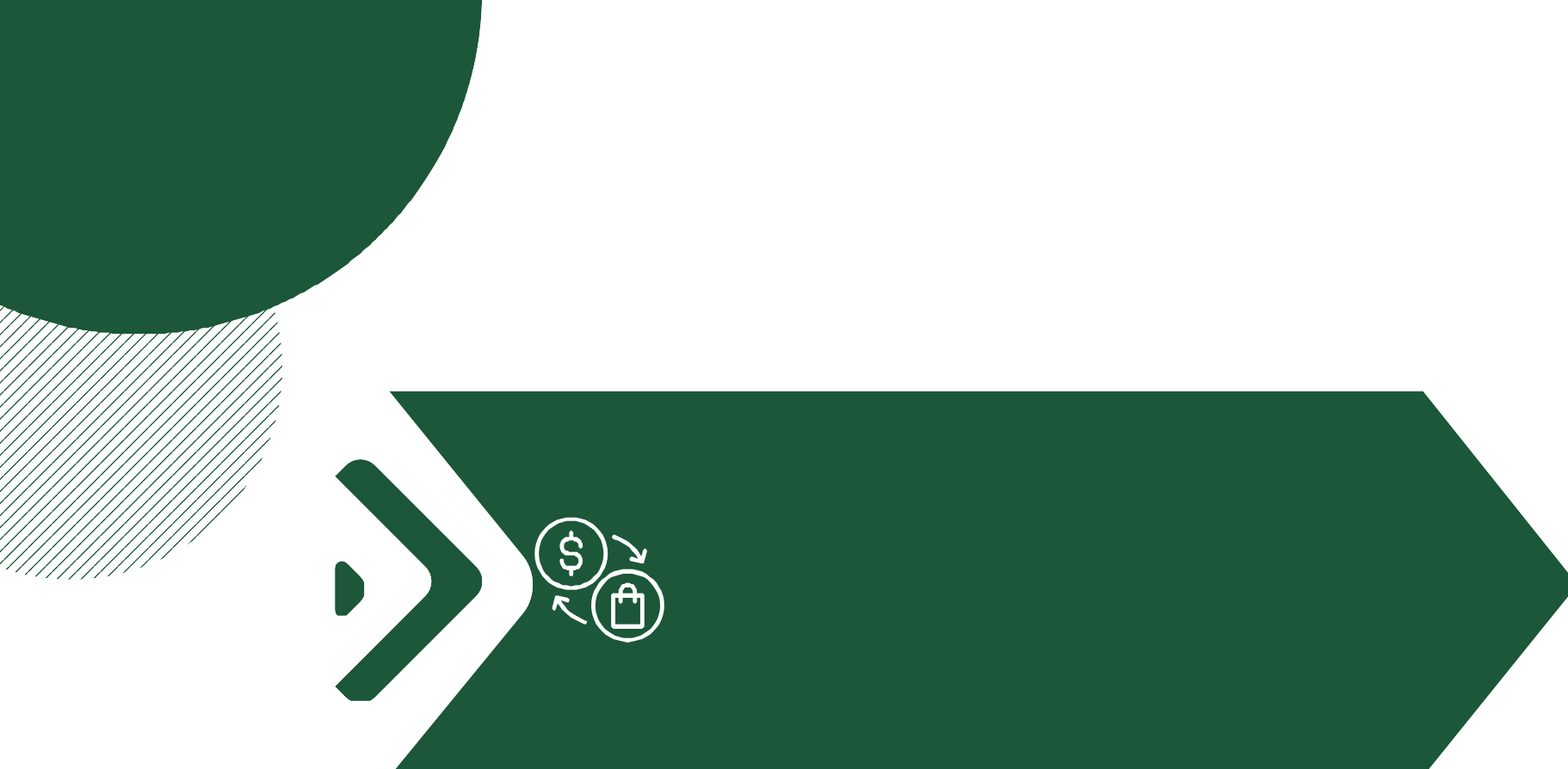 3. Key Concepts
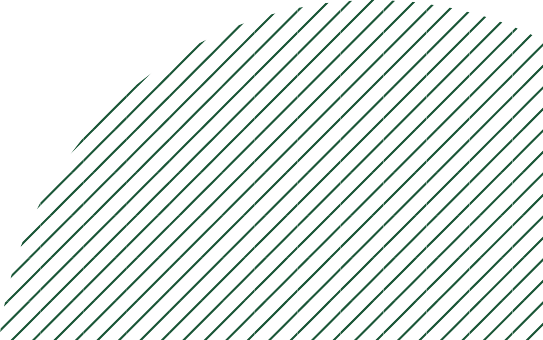 Procure-to-Pay (P2P) Cycle

Focuses on the flow of goods and services from purchasing to payment, ensuring accurate recording of expenses and inventory control.
Order-to-Cash (O2C) Cycle
Examines the sales process from order placement to cash collection, verifying revenue recognition and timely payments.
Fusion Internal ControlEvaluates the system's security features, user access controls, and data integrity to ensure reliable financial reporting.
Key Concepts
Meaning

An audit that examines the flow of goods and services from the initiation of a purchase order to the final payment.
Importance
Ensures accurate recording of expenses, proper inventory control, and prevents fraudulent activity.
Key Focus Areas

Purchase requisitioning and approval processes
Vendor selection and management
Receiving procedures and inventory control
Invoice processing and payment authorization
3.1 Procure-to-Pay (P2P) Cycle Audit
Meaning

An audit that evaluates the sales process from the placement of a customer order to the collection of cash.
Importance
Verifies accurate revenue recognition, timely collection of payments, and identifies potential sales leakage.
Key Focus Areas

Order intake and credit approval processes
Product or service delivery and fulfillment
Invoice generation and customer communication
Cash receipts and accounts receivable management
3.2 Order-to-Cash (O2C) Cycle
Meaning

An audit that assesses the effectiveness of internal controls within Oracle Fusion ERP specifically.
Importance
Ensures the system's security, data integrity, and reliability of financial reporting.
Key Focus Areas

User access controls and segregation of duties
Data security measures like encryption and audit trails
System configuration and change management procedures
3.3 Fusion Internal Control
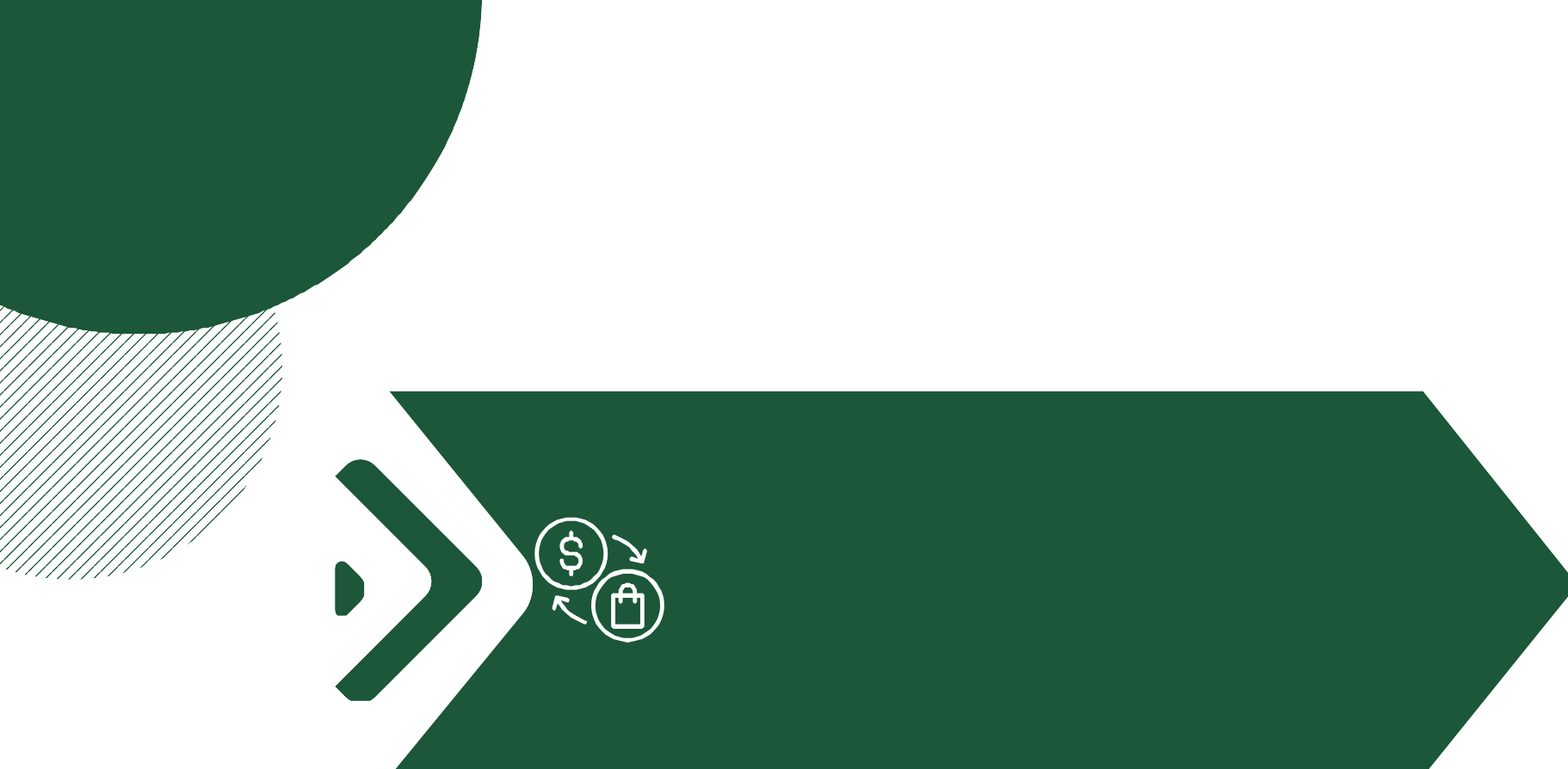 4. Case Studies
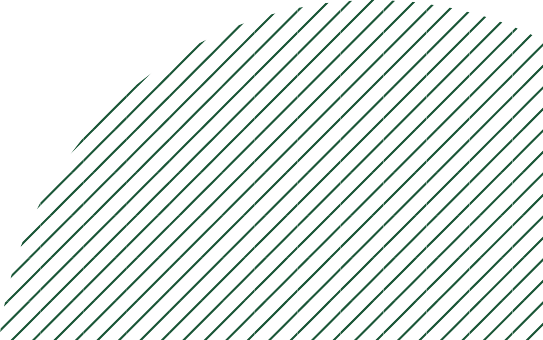 Case Scenario

A manufacturing company, ABC Ltd., recently implemented Oracle Fusion ERP to streamline their procurement process. However, during their first year using the system, they identified significant discrepancies between their physical inventory count and the system's recorded inventory levels. This raises concerns about potential inefficiencies or control weaknesses within the P2P cycle.
You are a Chartered Accountant auditing ABC Ltd., how will you leverage Oracle Fusion ERP's functionalities to conduct a thorough P2P cycle audit?
4.1 P2P Cycle Audit (Case Study)
Recommended Approach

As an Auditor of ABC Ltd., you will leverage Oracle Fusion ERP's functionalities to conduct a thorough P2P cycle audit. Here are some suggested approach:
Analyze Receiving Reports

Use the "Receiving Transactions Inquiry" report to track the receipt of goods against purchase orders. This helps verify that only authorized goods were received and recorded accurately in the system.
Trace Item Movement
Utilize the "Item Movement Inquiry" feature to track the movement of specific inventory items throughout the P2P cycle. This can help identify potential issues like misplaced inventory or unauthorized transfers.
Investigate Inventory Adjustments

Review the "Inventory Adjustment History" report to identify any significant inventory adjustments made during the period. Investigate the reasons behind these adjustments and ensure proper authorization documentation exists.
Review Purchase Orders
Utilize the "Purchase Order Inquiry" feature to examine all purchase orders issued during the audit period. Focus on identifying any unauthorized purchases, duplicate orders, or discrepancies between ordered quantities and received goods.
4.1 P2P Cycle Audit (Case Study)
Case Scenario

Company ABC, a fast-growing distributor of electronics, is facing cash flow challenges. Their sales are increasing, but they are experiencing delays in collecting customer payments. This is impacting their ability to pay suppliers and invest in further growth. 
You are a Chartered Accountant auditing ABC Ltd., how will you leverage Oracle Fusion ERP's functionalities to identify potential causes and recommend improvements.?
4.2 Order-to-Cash (O2C) Cycle Audit (Case Study)
Recommended Approach

As an Auditor of ABC Ltd., you will leverage  Oracle Fusion ERP's functionalities to conduct a thorough 02C cycle audit. Here are some suggested approach:
Review Sales OrdersAnalyze sales orders to ensure accuracy and completeness. This involves verifying order details for electronics (quantities, prices, discounts), customer creditworthiness through the system, and adherence to predefined credit limits set for each customer.
Utilize Aging Reports
Leverage Oracle Fusion ERP's built-in aging reports to identify overdue customer receivables for electronics. These reports categorize receivables based on outstanding time periods (e.g., 30 days, 60 days, etc.) allowing for prioritizing collection efforts.
Analyze Invoicing Process
Review the accuracy and timeliness of invoices issued to customers. This includes verifying pricing calculations for electronics sold, tax application based on location, and adherence to agreed-upon payment terms (e.g., net 30 days).
Examine Shipping Documents
Investigate any discrepancies between sales orders and shipping records within Oracle Fusion ERP. This ensures timely shipment of electronics to customers and proper documentation (packing slips, bills of lading) are in place.
4.2 Order-to-Cash (O2C) Cycle Audit (Case Study)
Case Scenario

Company LMN, a retail clothing company, has been using Oracle Fusion ERP for a while. However, their management is concerned about potential control weaknesses within the system. 
You are a Chartered Accountant auditing ABC Ltd., how will you leverage Oracle Fusion ERP's functionalities to conduct a Fusion Internal Controls Audit to identify areas for improvement.?
4.3 Fusion Internal Control
Recommended Approach

As an Auditor of ABC Ltd., you will leverage Oracle Fusion ERP's functionalities to conduct a Fusion Internal Controls Audit . Here are some suggested approach:
Review Inventory Controls
Investigate the process for recording and tracking inventory levels within Oracle Fusion ERP. This may involve verifying procedures for cycle counting, investigating potential discrepancies between physical and system inventory counts, and assessing the control environment around inventory write-offs.
Examine User Access Controls

Analyze user access permissions within the system, particularly for users with access to inventory management functions. The audit ensures there's proper segregation of duties (SoD) to prevent unauthorized inventory adjustments or fraudulent transactions.
4.3 Fusion Internal Control
Evaluate Purchase Order Approval Workflows
Assess the approval workflows for purchase orders within Oracle Fusion ERP. This involves verifying if there are appropriate purchase order approval limits in place based on the value or type of goods purchased. The audit also ensures that personnel creating purchase orders cannot approve them themselves.
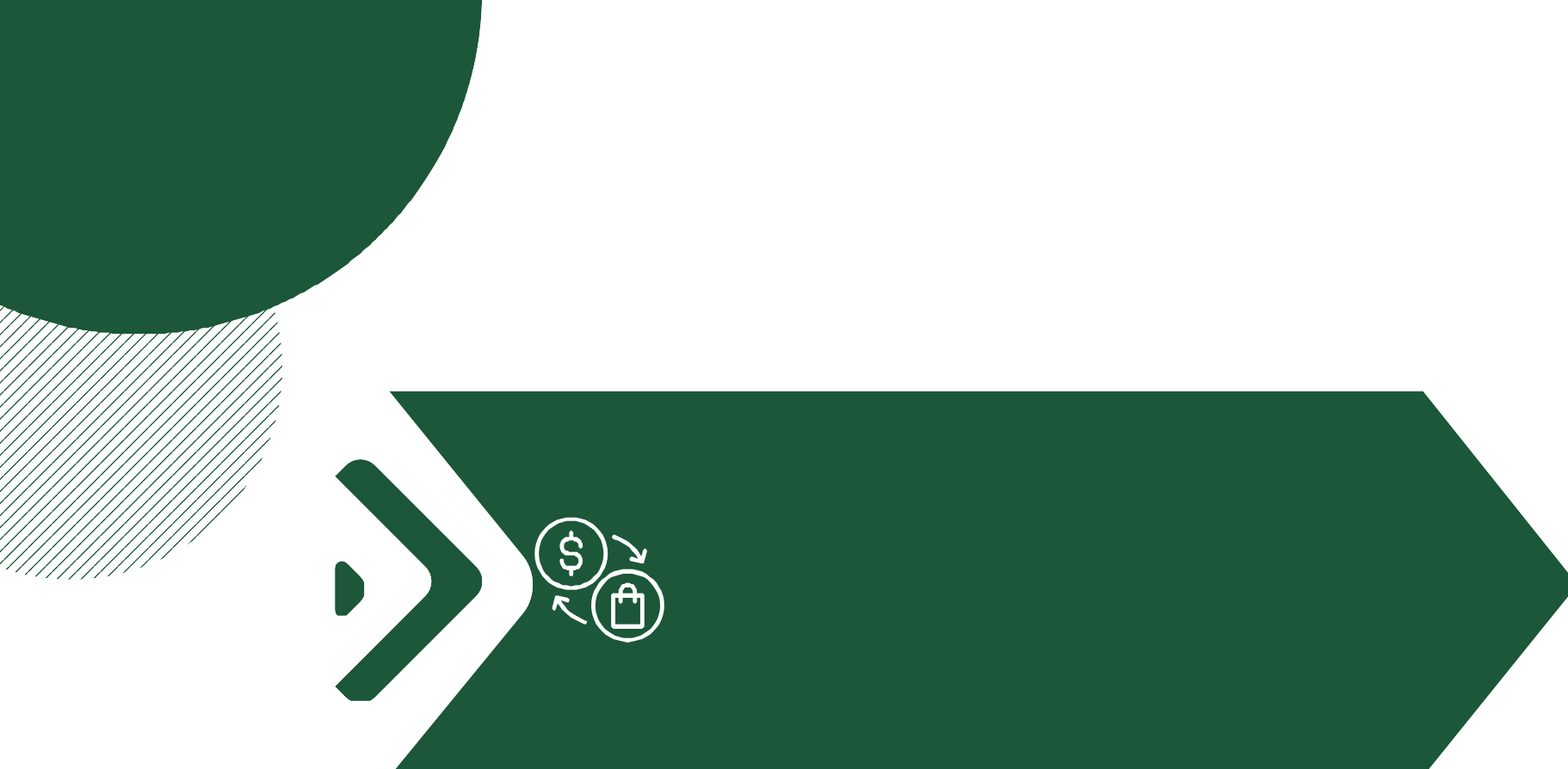 5. Future Outlook
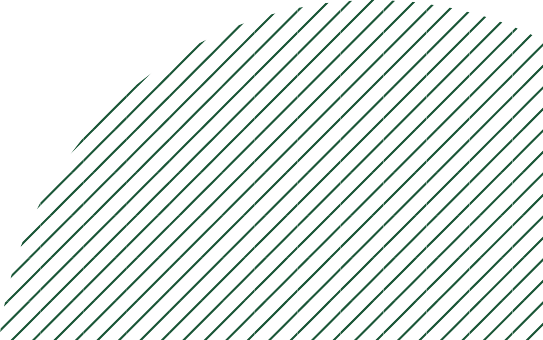 5.1 Future Outlook - P2P in Oracle
Automation & Efficiency:  Expect AI, RPA, and potentially block chain integration to streamline tasks, improve accuracy, and enhance traceability. 
Real-time Insights:  Advanced analytics will provide deeper understanding of P2P performance, aiding cost optimization and supplier management. 
Cyber Security Focus: AI-powered threat detection, stricter access controls, and continuous monitoring will be crucial for robust P2P security.
Sustainability Integration: Features like supplier sustainability ratings and environmental impact tracking might emerge.
These advancements aim to make P2P within Oracle Fusion ERP more efficient, secure, and data-driven, empowering organizations for better procurement and cost optimization.
5.2 Future Outlook - O2C in Oracle
AI-powered Automation: Expect smarter order fulfillment, dynamic pricing, and automated credit checks using AI for a smoother O2C flow. 
Real-time Insights & Predictions: Leverage analytics to identify bottlenecks, optimize sales, and anticipate customer needs.
Enhanced Customer Experience: Look for self-service options and omnichannel engagement features to improve customer satisfaction.
Emerging Tech Integration: Blockchain might bring secure B2B transactions and real-time supply chain visibility.
These advancements aim to transform Oracle Fusion ERP into a central hub for optimizing O2C, boosting efficiency, customer satisfaction, and cash flow.
5.3 Future Outlook - Fusion Internal Control
Real-time Monitoring: AI & machine learning will continuously analyze activity for control weaknesses and suspicious behavior.
Emerging Tech Integration: Blockchain could provide tamper-proof audit trails for enhanced data integrity.
User Behavior Analytics: Advanced tools might identify unusual user activity and potential risks.
Regulatory Adaptability: Internal controls and audits will evolve to meet changing regulations.
This future aims for proactive, data-driven internal controls and efficient audits in Oracle Fusion ERP.
In conclusion, mastering Oracle Fusion ERP auditing empowers Chartered Accountants to play a vital role in safeguarding financial data, optimizing processes, and driving informed decision-making within organizations.
By staying ahead of the curve in this dynamic field, CAs can ensure their continued relevance and contribute significantly to the success of their clients and employers.
Conclusion
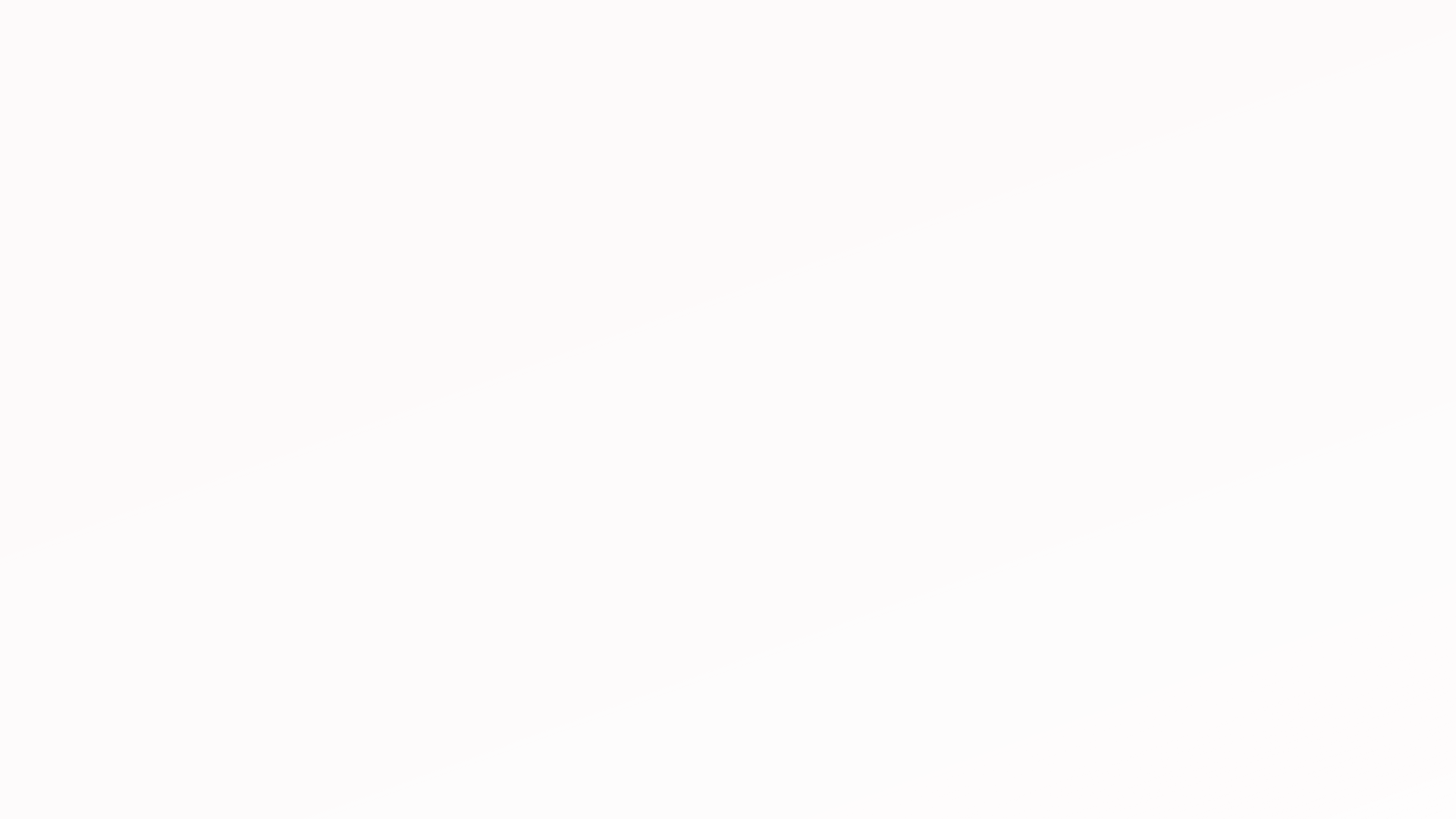 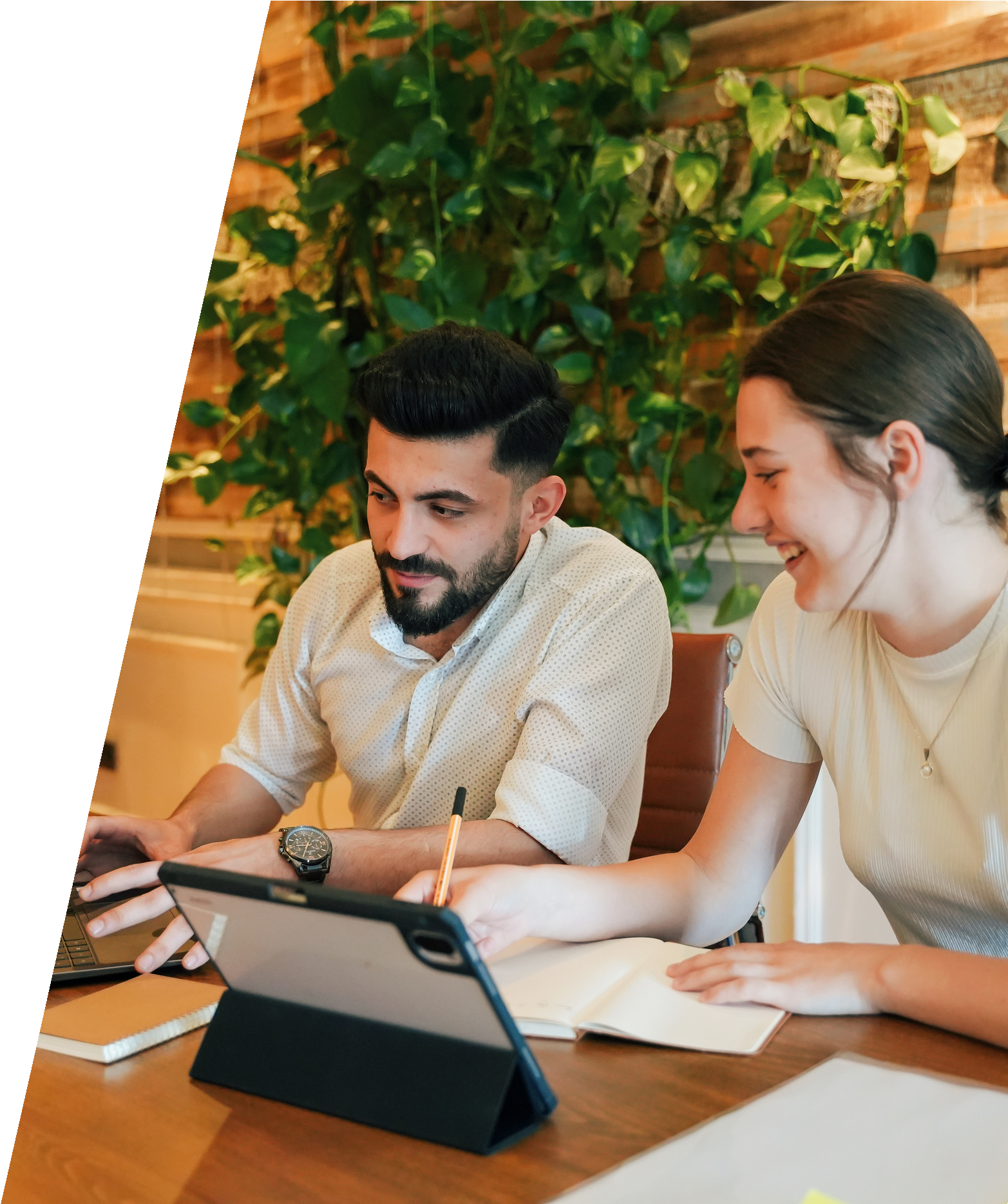 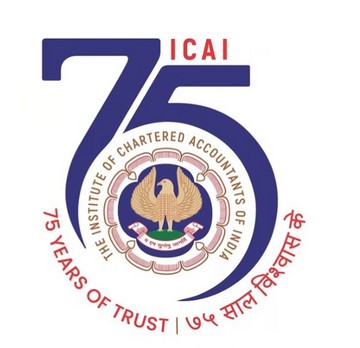 THANK  YOU